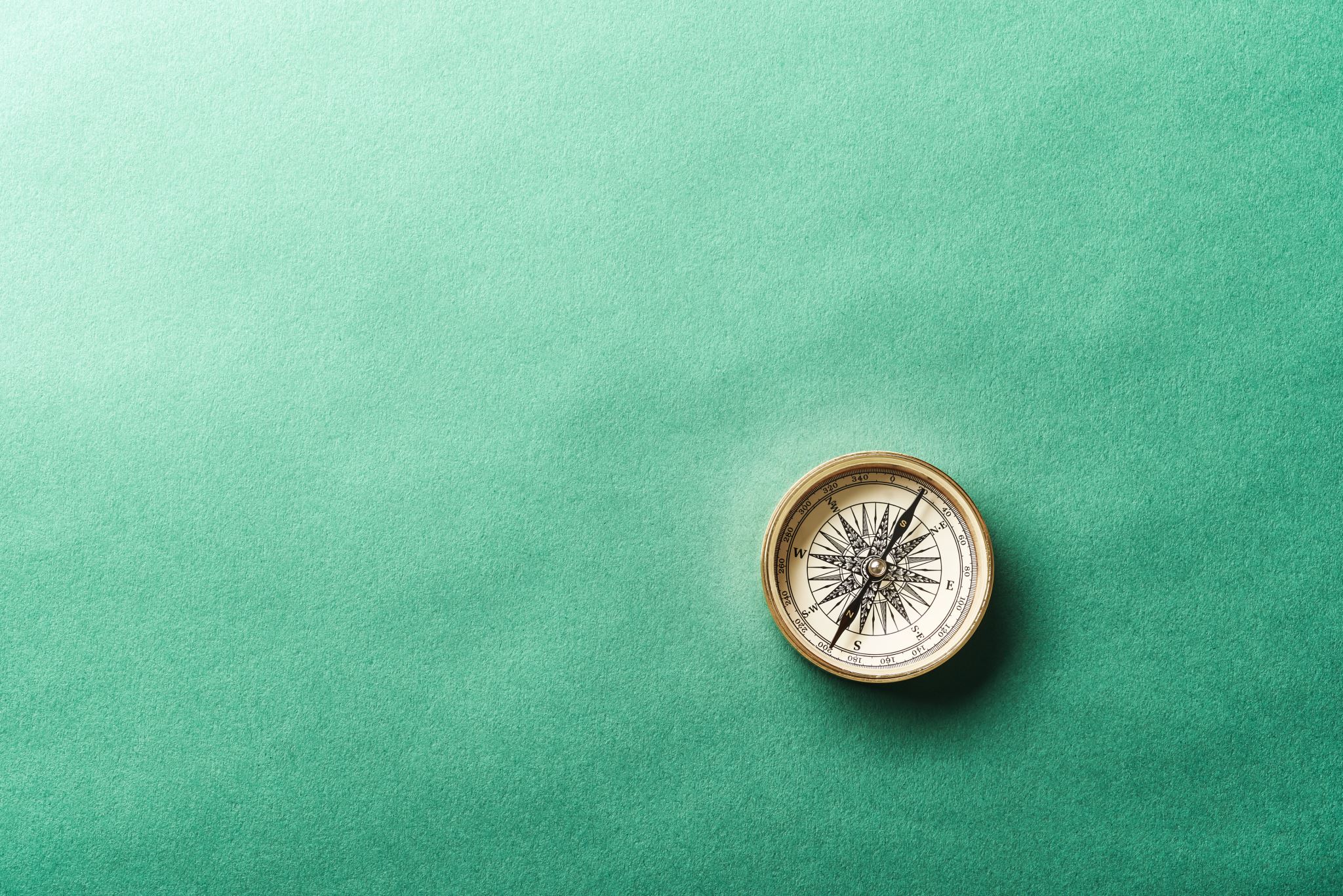 Moje komunikace nejen ve vzdálené výuce
Lenka Roubová 6.A
Email
Psaní s učiteli a posílání úkolů
+ ukazuje mi chyby abych je poté mohla upravit
+ sdílení souboru s více lidmi
+ mohu mít email otevřený na více místech najednou
Musím psát Netiketu
Špatná orientace v emailech
…
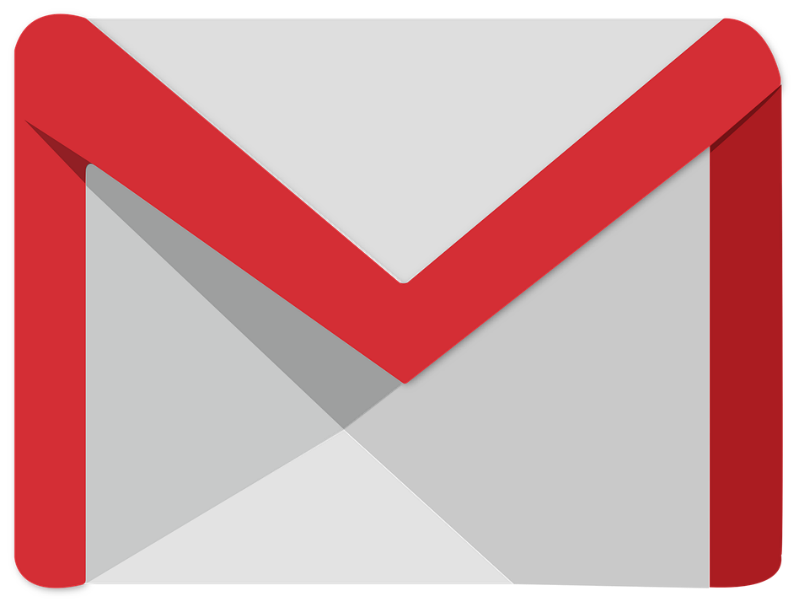 Hangout
Mohu se s přáteli vidět přes videohovor
+ mohu vidět více lidí najednou
+ mohu pouštět prezentace
+ mohu si nastavit, jestli chci mluvit nebo být viděna
Občas se obraz trhá
Občas mi nefungoval zapnout zvuk
Bylo to v angličtině = ne všemu jsem rozuměla
…
Telefon
Telefonování s rodinou a přáteli
+ mohu slyšet svoji rodinu a přátele, aniž bych je viděla
+ mohu si volat a zároveň dělat jiné věci na mobilu
Musím si za hovor zaplatit a nebo mít placený tarif
Někdy se zvuk trhá = není rozumět ostatním
Občas je ozvěna
…
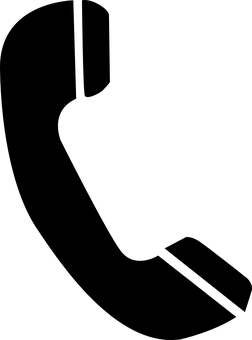 Instagram
Sdílení fotek na sociálních sítích
+ mohu si vybrat, kdo je uvidí
+ mohu si nastavit soukromý účet a ukazovat fotky pouze svým přátelům a známým
+ mohu si psát s přáteli
Vše co dám na sociální sítě tam už navždy zůstane i když to smažu
Pouze na WI-FI nebo na datech
…
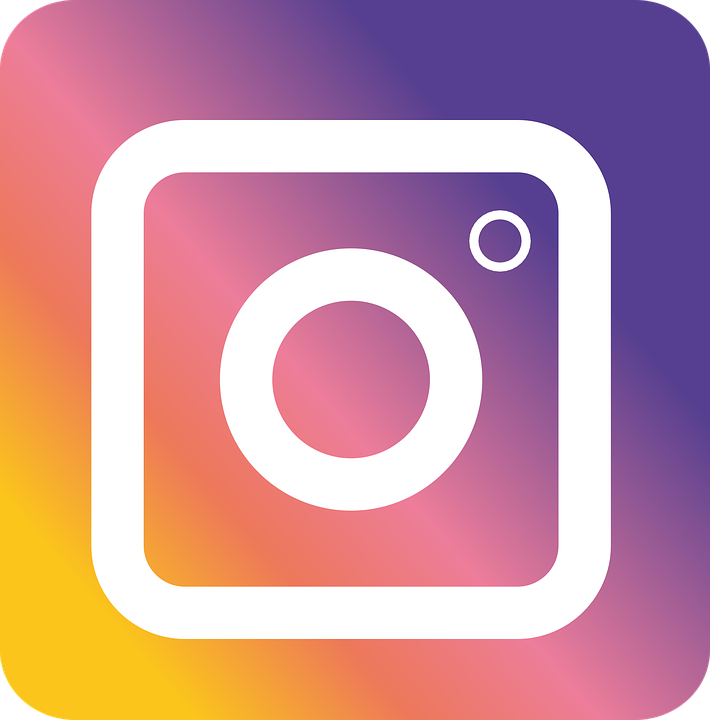 Snapchat
Psaní a posílání fotek s přáteli
+ Fotky se dají upravovat
+ mohu poslat fotku více lidem najednou
+ je to jednoduché= lehce se mi v tom hledá
+ většina věcí se dá lehce a dobře pochopit
obrazy, které jsem poslala se nedají víckrát zobrazit
Občas se mi hry na Snapchatu sekají
…
Zprávy
Psaní zpráv lidem
+ dostanou je lidi i bez WI-FI
+ rychle se odesílají
+ dá se zjistit, s kým jsem si jako poslední psala
Pokud jsem tomu člověku nepsala, musím si ho vyhledávat= zdržuje to
…
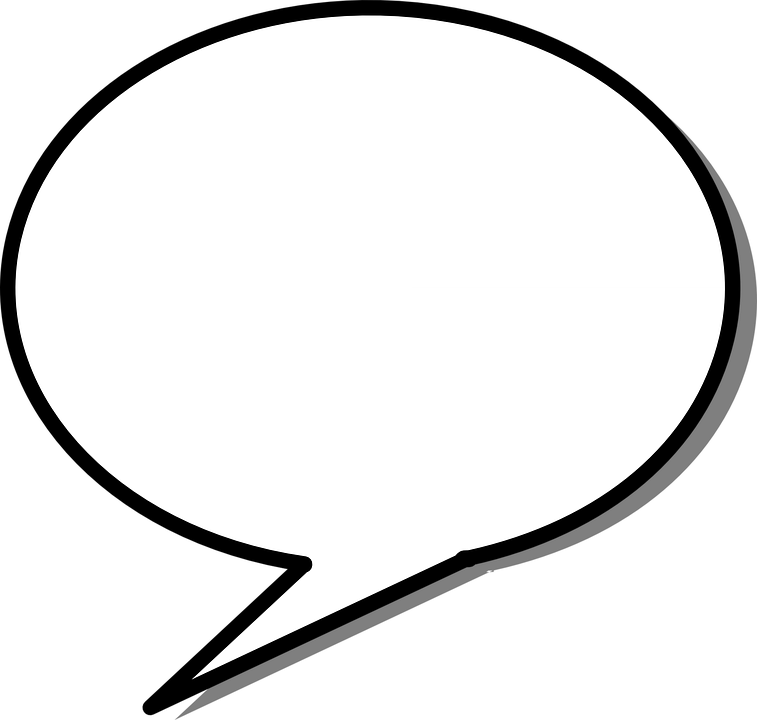 Děkuji 